Муниципальное  дошкольное образовательное учреждение
детский сад "Теремок"
«Водичка -водичка»проект группа детей раннего возраста
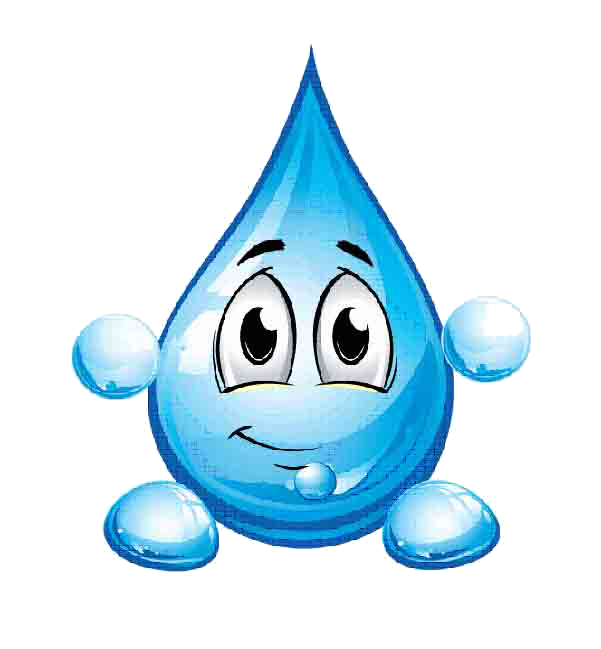 Мышкин 2018 г
Тип проекта: игровой (ролево-игровой)
По количеству участников: групповой (подгрупповой)
Продолжительность: краткосрочный - 1 неделя
Цель: дать малышам элементарные представления о воде и ее свойствах и назначении через различные виды деятельности.
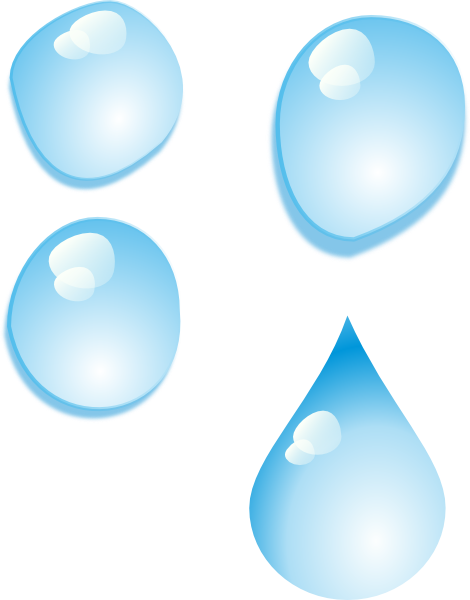 Задачи:
План реализации проекта:
Подготовительный этап
1. Изучить материал по созданию проекта в ДОУ
2. Разработать проект
3. Составить картотеку игр с водой
4. Создать макет «аквариум»
5. Подготовить и пополнить дидактический материал для игр с водой
6. Подготовить консультацию для родителей «Игры с водой»
		     7. Чтение отрывков произведения «Мойдодыр»
8. Рассматривание демонстрационного материала
9. Выставление консультаций на стенд 
«Игры с водой»
10. Предложить родителям совместно с детьми 
проводить влажную уборку дома, 
стирку мелких вещей.
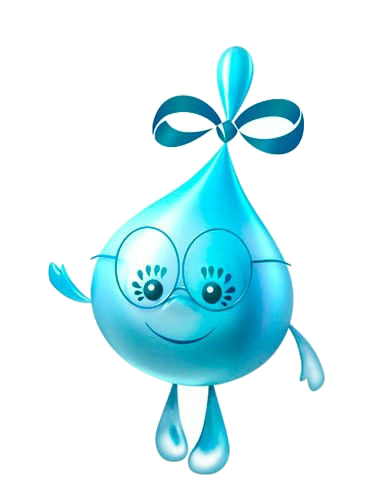 Практический (основной) этап
Понедельник
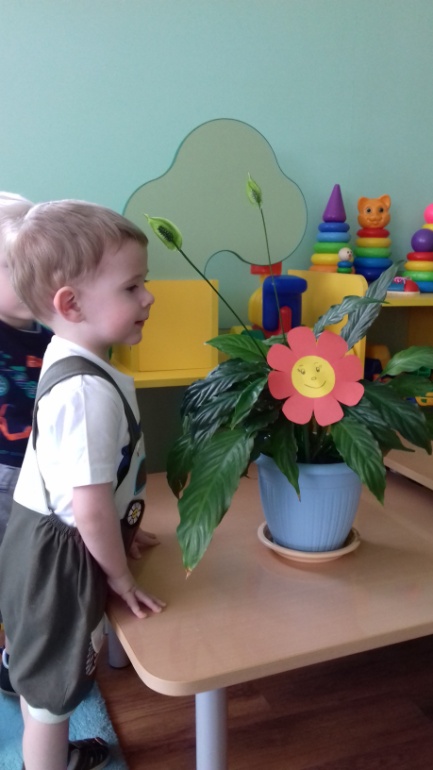 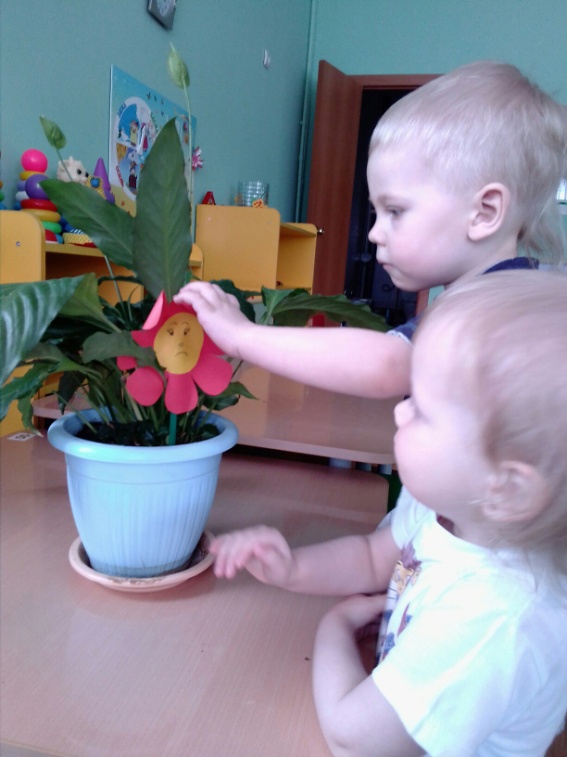 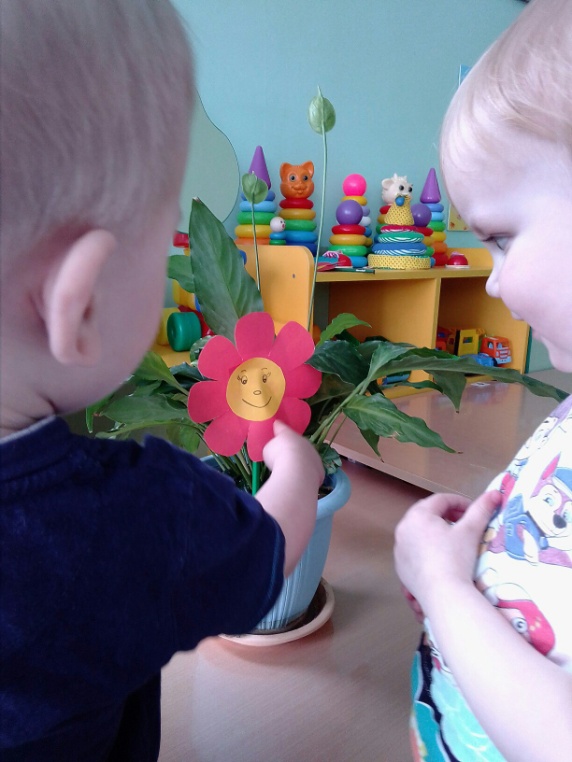 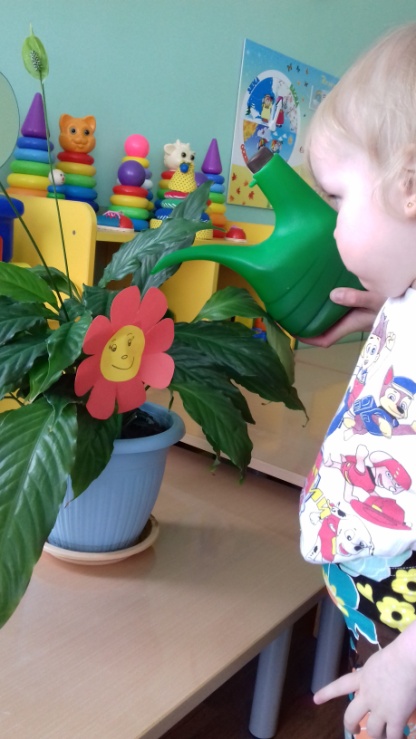 Совместная игровая деятельность и наблюдение – как растения «пьют» воду.
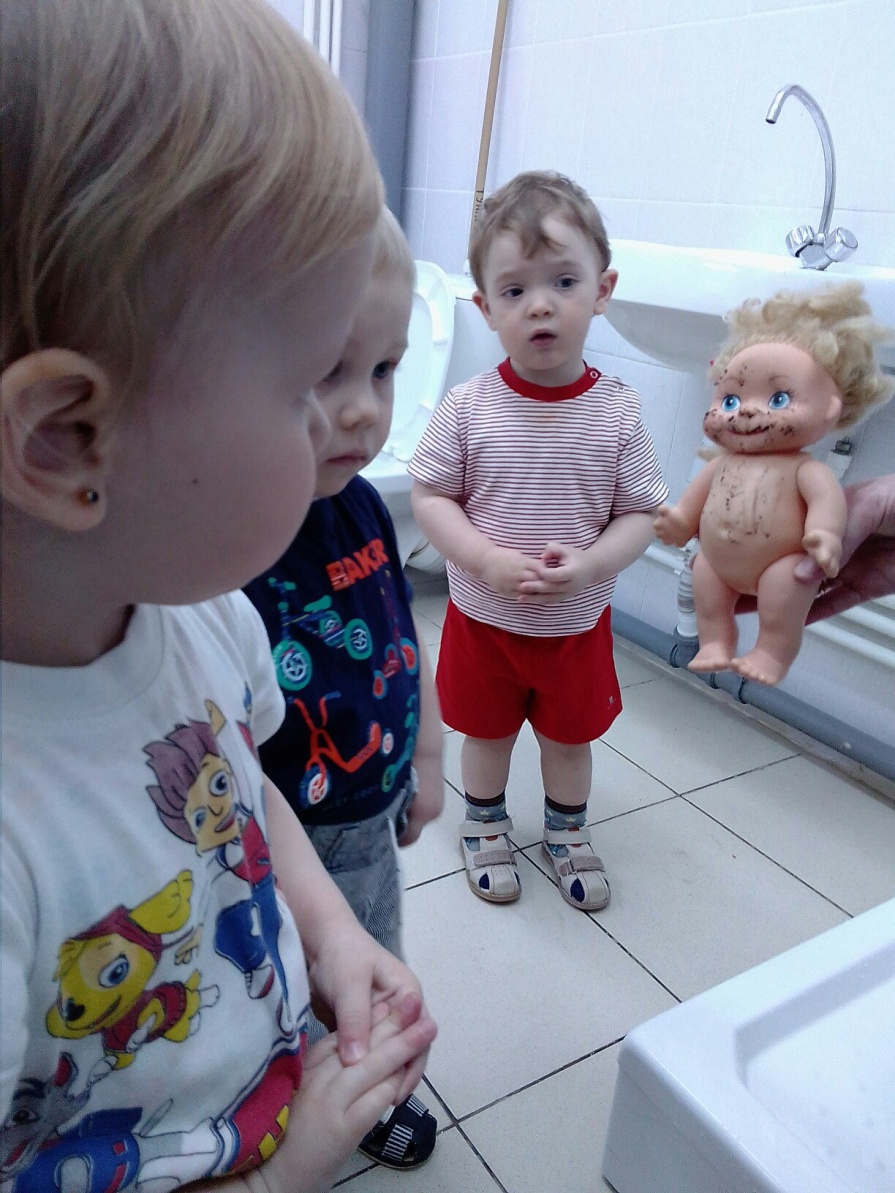 Купание куклы
Этапы купания куклы
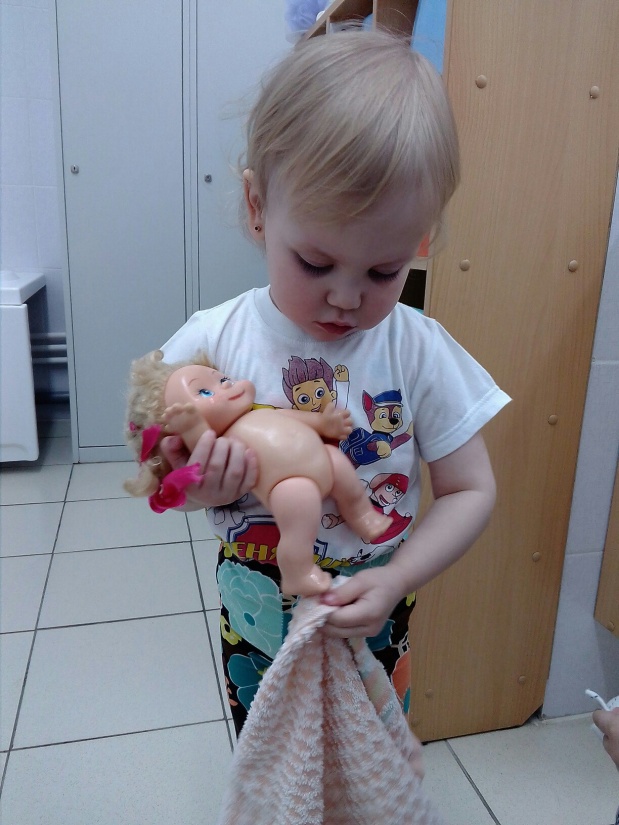 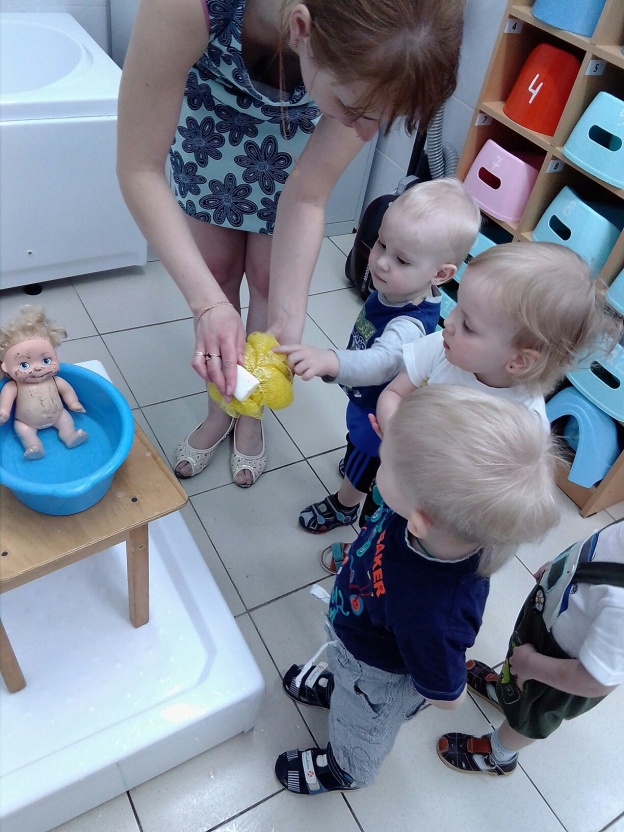 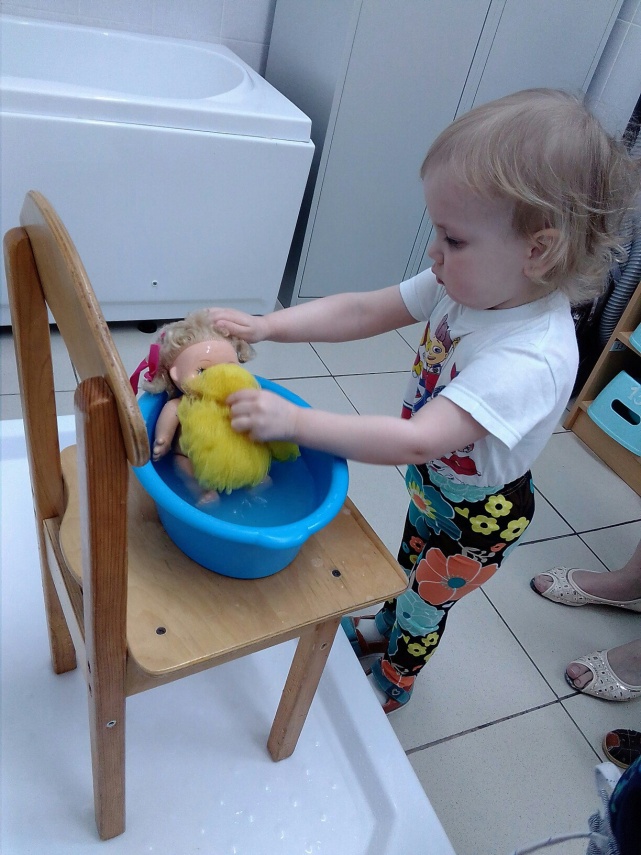 Вторник
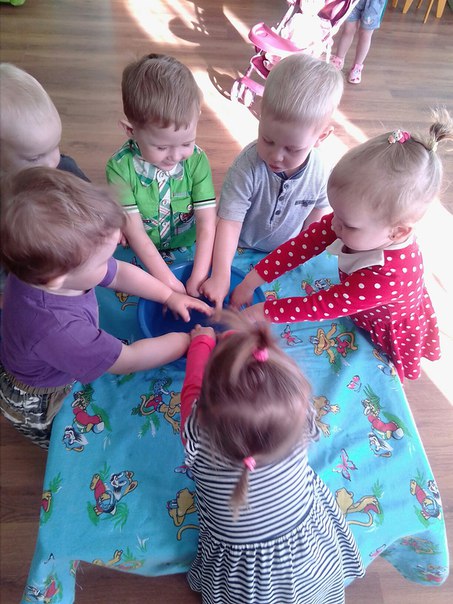 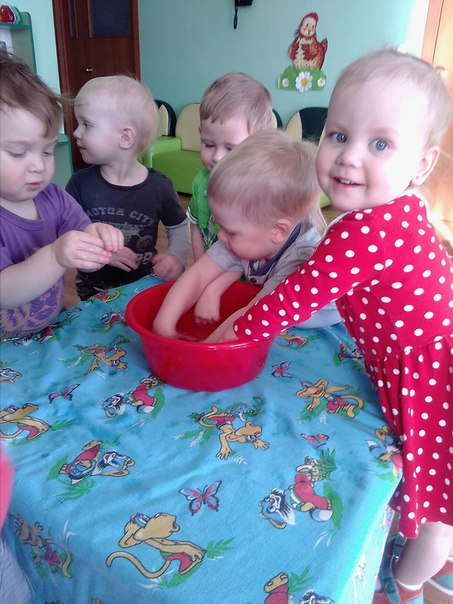 «Теплая, холодная»
«Стираем кукольную одежду»
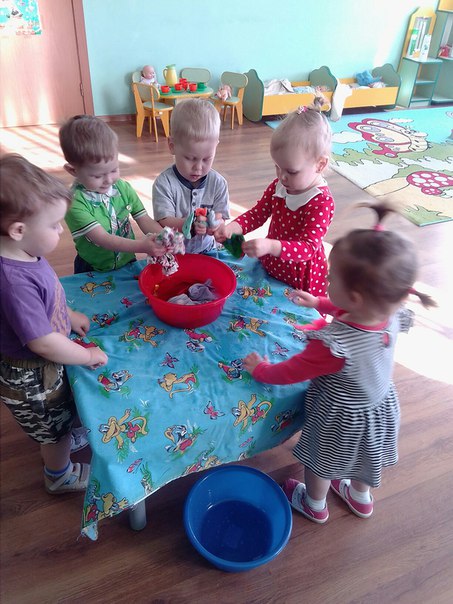 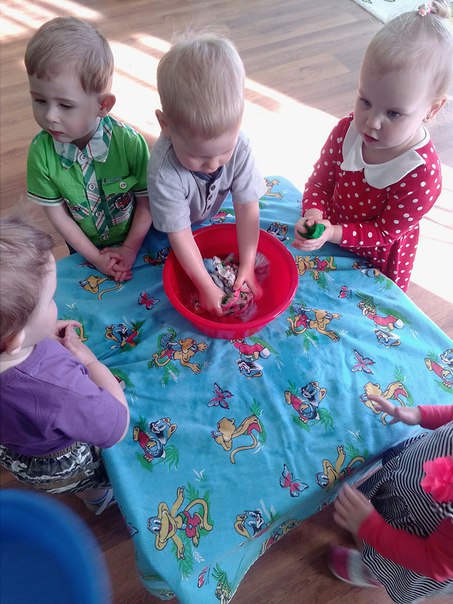 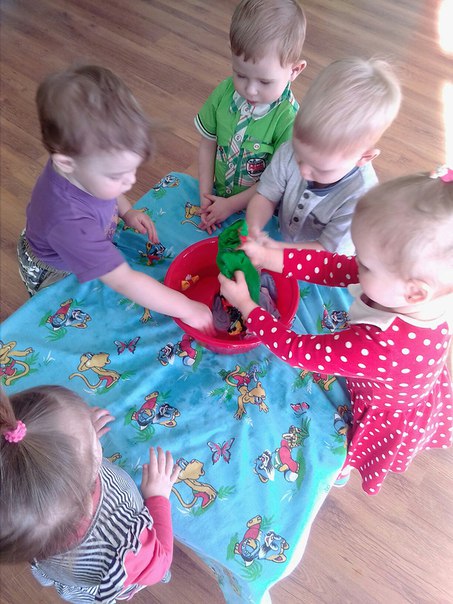 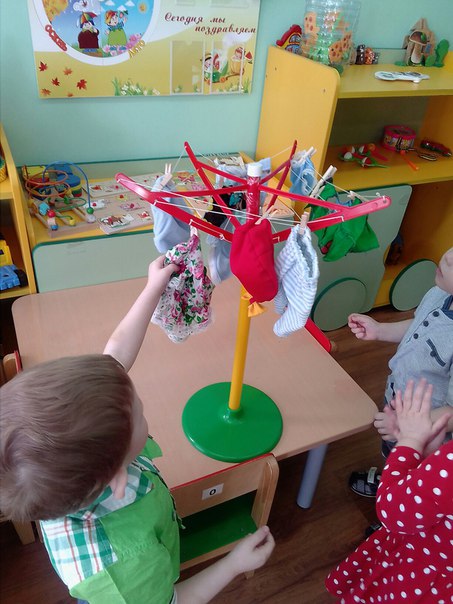 Среда
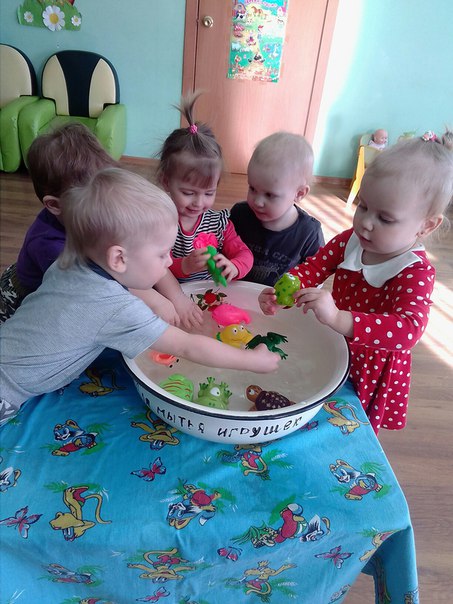 «Рыбки плавали, ныряли»
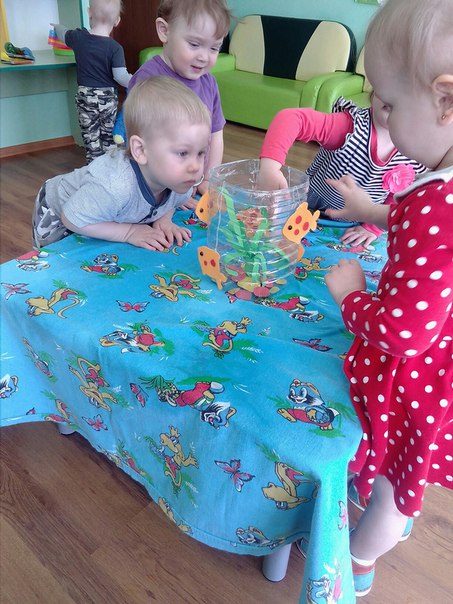 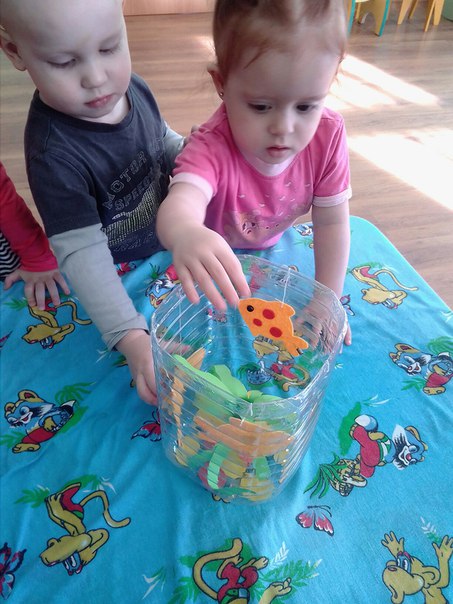 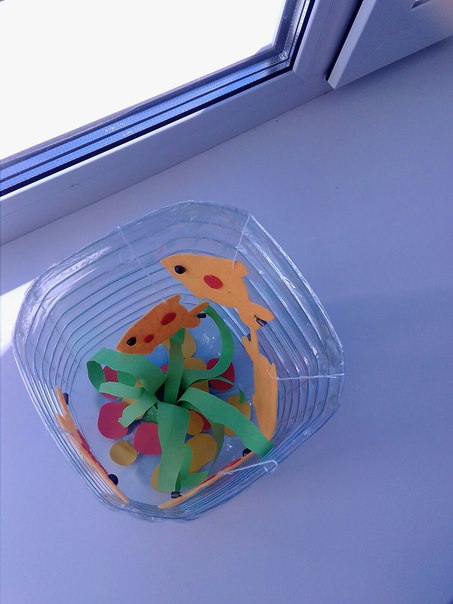 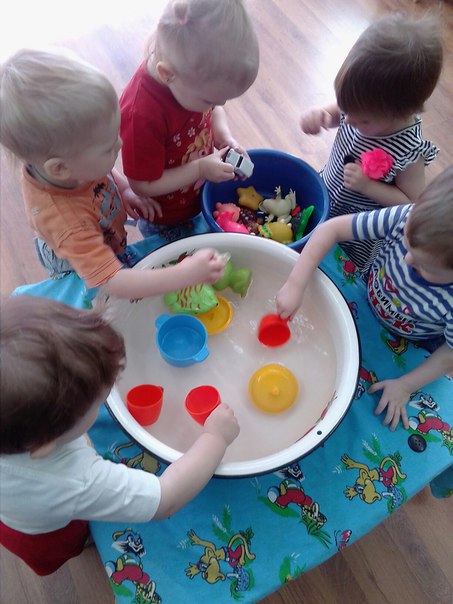 Четверг
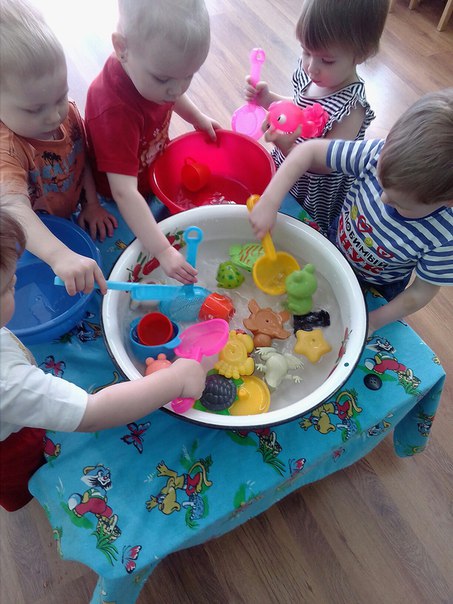 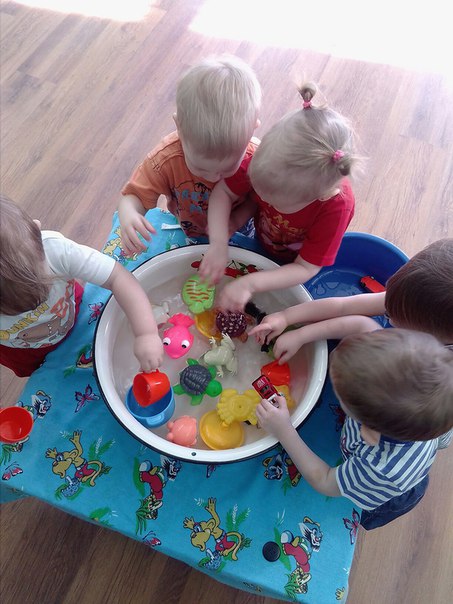 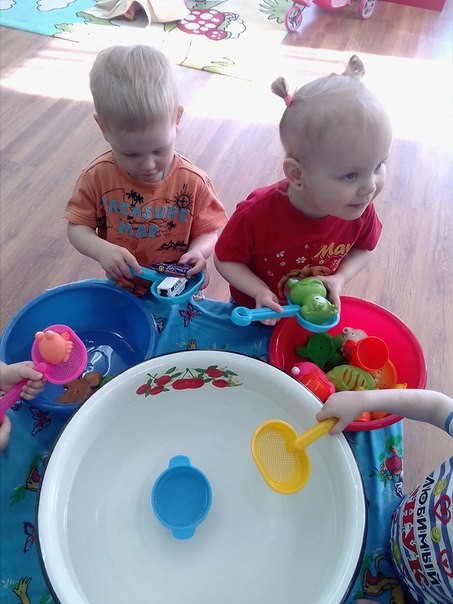 «Тонет, не тонет»
«Губка пьет воду»
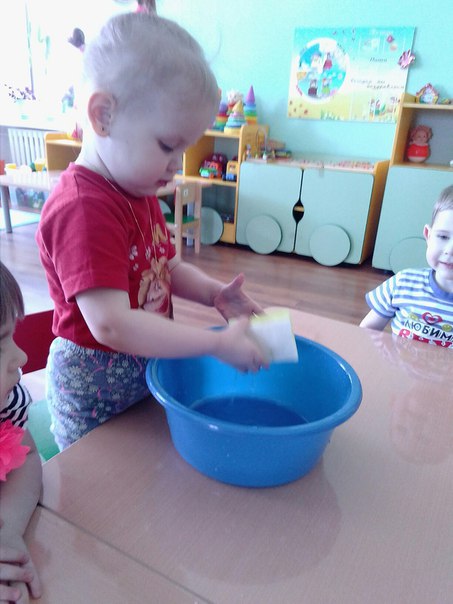 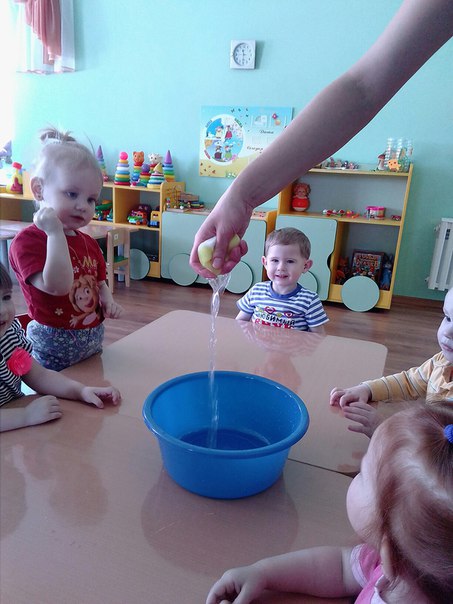 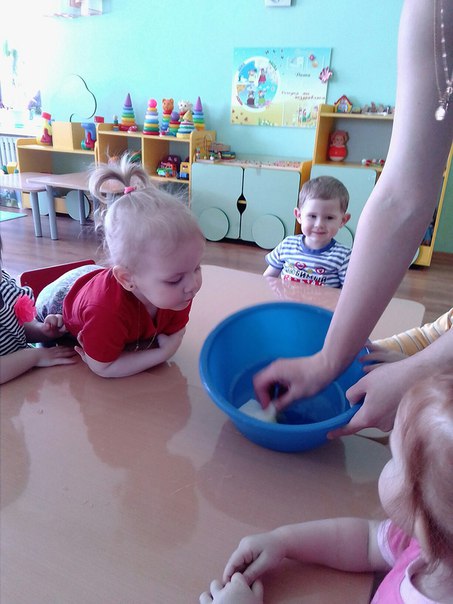 Пятница
«Таяние снега в руке»
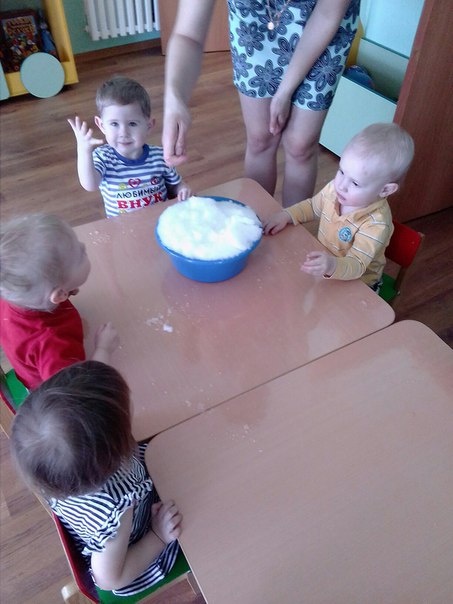 Заключительный этап
Продукт: «Водные раскраски»
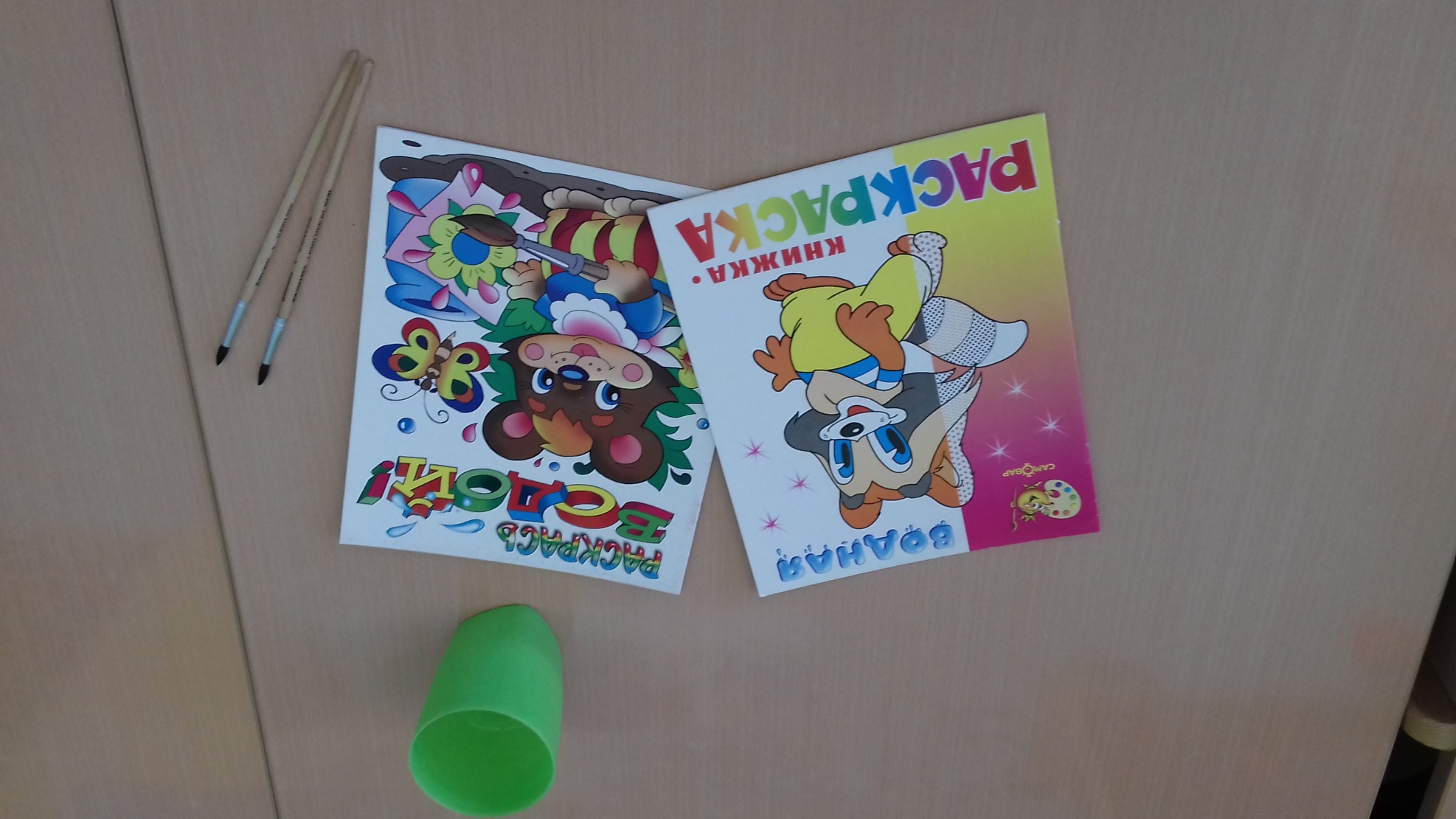 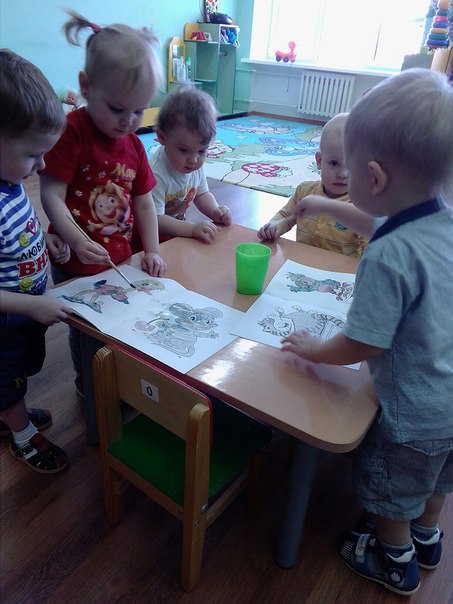 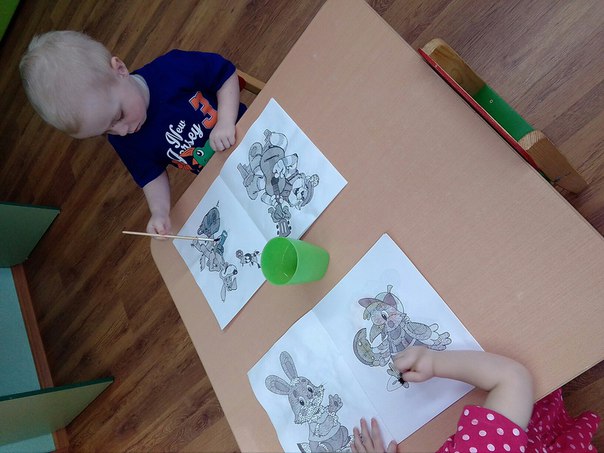 «Уроки Мойдодыра»
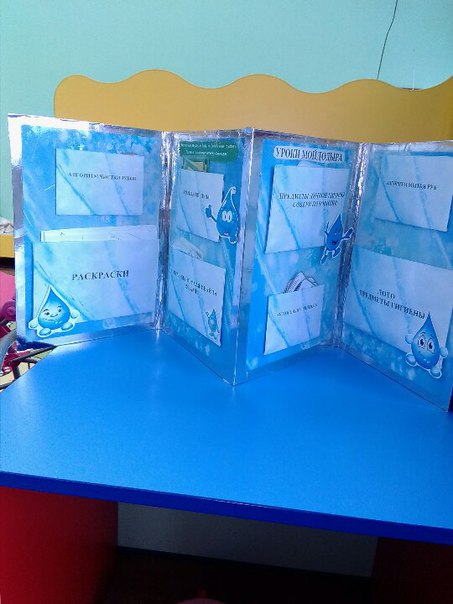 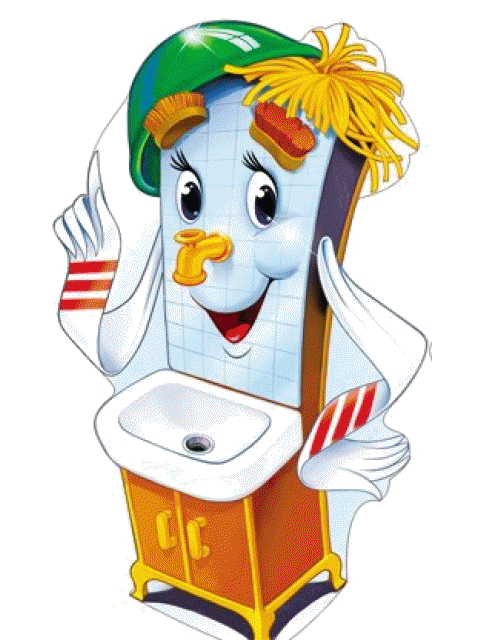 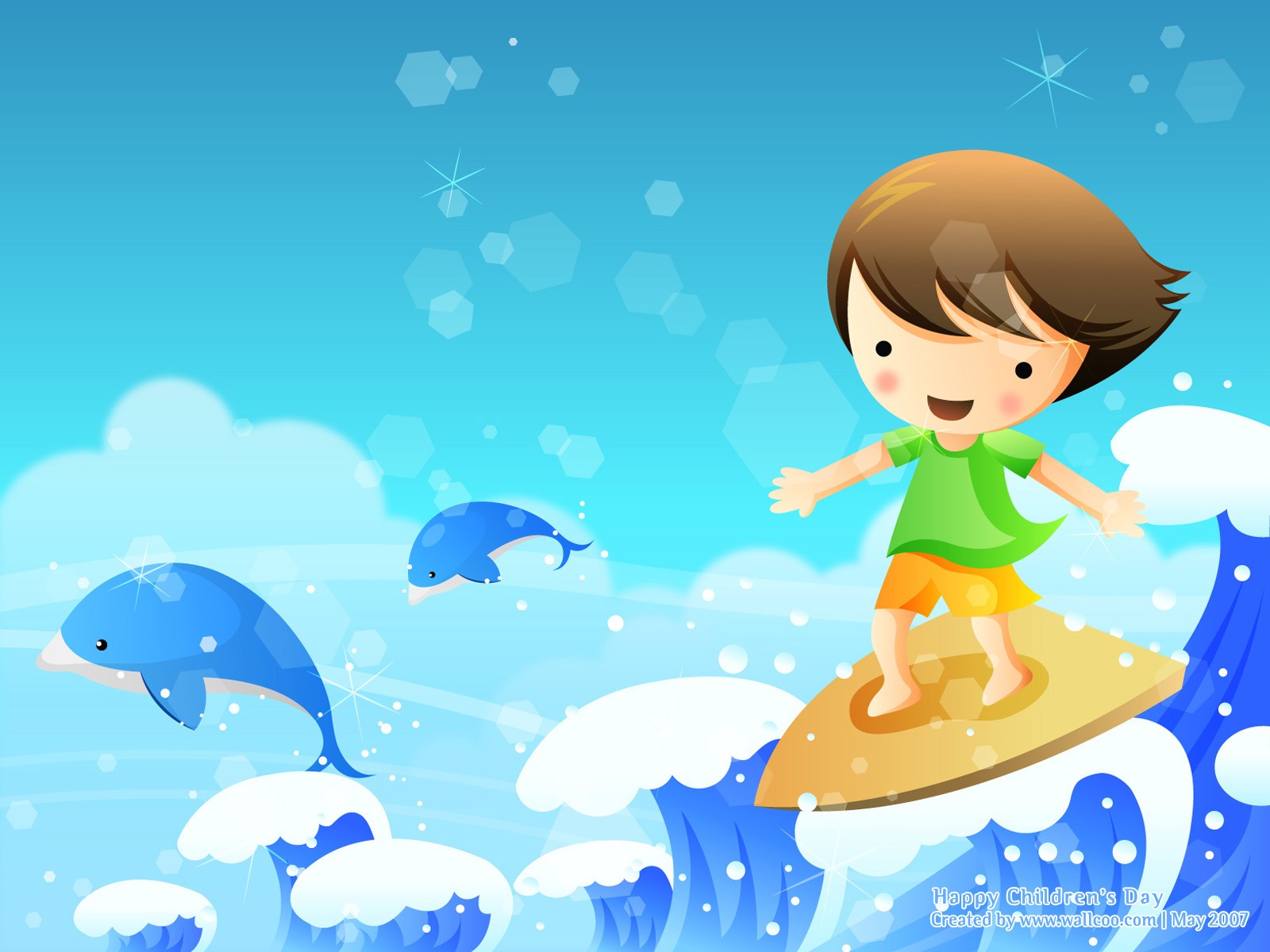 Спасибо за внимание